Assignment 3b: Venture Proposition
By Danielle Dubien
ETEC 522 
Instructor: David Vogt
Master of Educational Technology
University of British Columbia
July 29th 2012
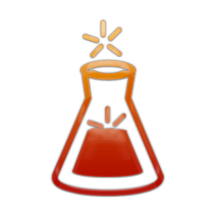 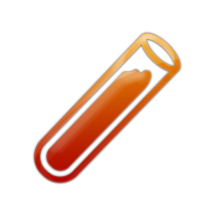 3
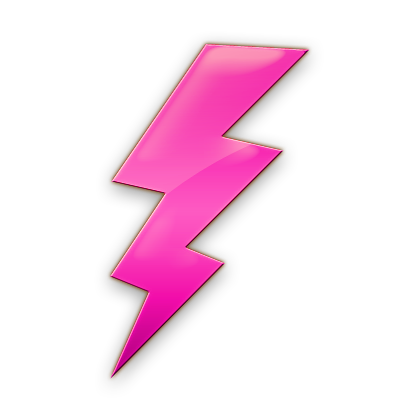 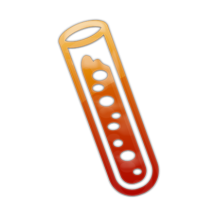 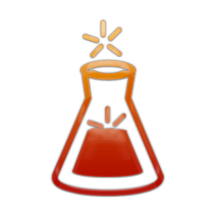 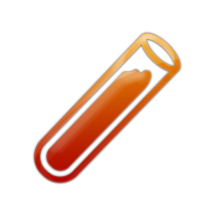 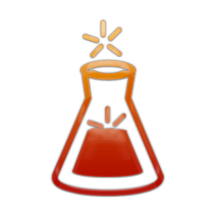 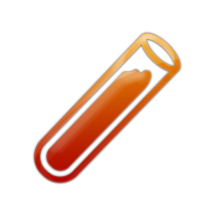 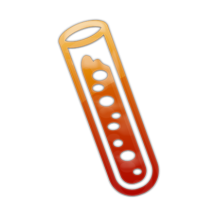 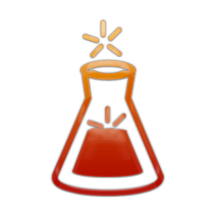 Helping you find your solutions
Prep Labs
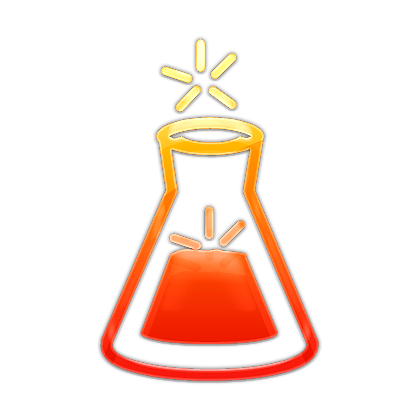 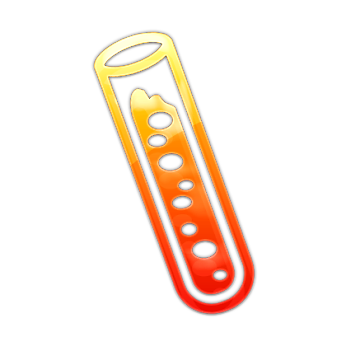 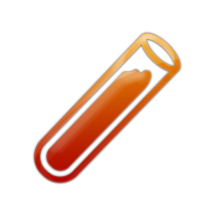 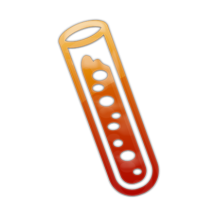 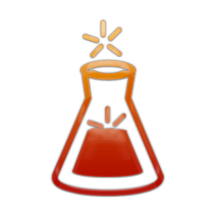 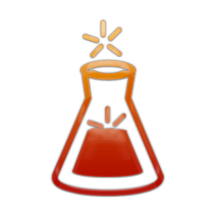 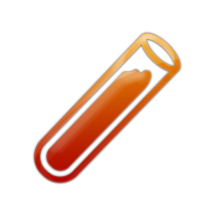 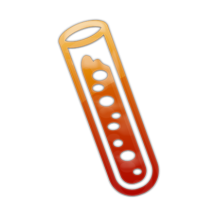 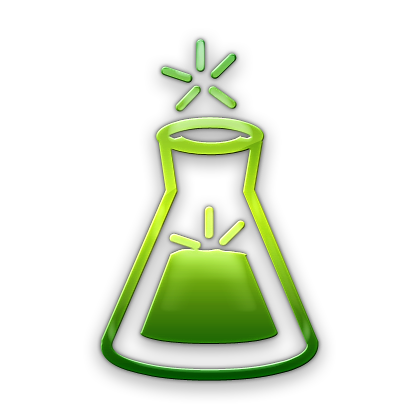 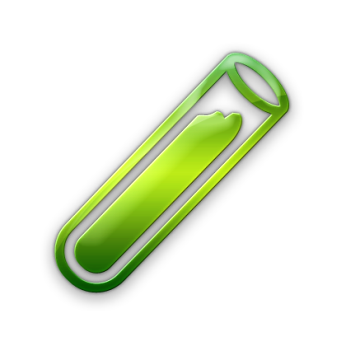 Table of Contents
Introduction
Marketing Plan
Click on a tab to view more information.
Strategic Plan
Financial Questions
Cognitive Load Theory
References
SWOT
Appendix
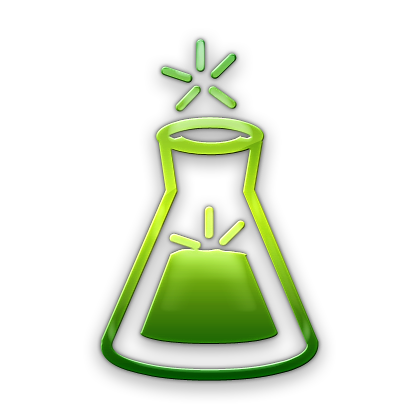 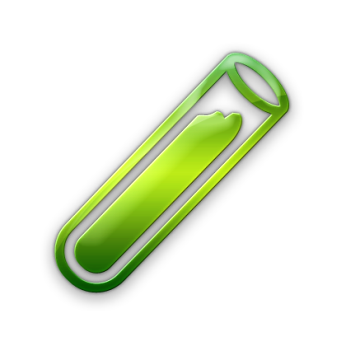 Introduction
Think back…
to your days in high school science labs. Your teacher has just given a brief explanation of an experiment and it’s now up to you and your partner to carry it out.  You’re going through the steps, weighing this, heating that, writing down temperatures. You understand parts of what you’re doing, but you’ve got a lot of questions. “How do the measurements fit into the equations in the lab instructions?” “Why are we using this funny-shaped piece of glassware instead of something else?” “This graph that we’re drawing… does it look like it’s supposed to?” If your experience was anything like this, it’s not very likely that you could develop mastery of lab skills or the ability to confidently interpret your results. This situation is about high school science, because everyone can relate to it. However this venture is about university science lab education.
Pain Point
Science lab courses are mostly focused on theory such that students don’t develop strong lab skills. Before and after experiments, they spend hours working on theoretical exercises which often aren’t well related to practice. When students arrive in the lab, they must rush from one step to another in order to complete their experiments in the limited lab periods. All the while, they don’t necessarily fully understand the reason for the procedures and then they must do extensive research to explain the theory underlying their lab work. When a parameter like pressure changes, students need to know how to observe it in an experiment and how to represent it in a graph and a formula. Without the capacity to do all of this in a timely manner, students won’t make proper interpretations of their data and come to meaningful conclusions.
Solution
To deal with the problems described above, there is Prep Labs, a comprehensive set of multimedia modules that students complete before each lab session. The modules would contain videos demonstrating general techniques, explaining specific experiments and discussing common errors and how to avoid them. 

Besides focussing on technical skills, the videos would help to increase confidence. Beginners in university labs are often anxious and lack judgment. They follow steps of experimental protocols to the letter and panic unnecessarily when they’ve accidentally skipped a step. 

Theory would be related to experiments using short simulations and quizzes. Students would be able to round out their research skills by exchanging problems and solutions about techniques, concepts and report writing in discussion forums. 

In this manner, students will be more competitive in the job market, having spent more of their time and energy developing some of “the key attributes that employers value as needed by a generally educated person: critical thinking, writing, speaking, arguing, researching, and mathematical reasoning (Staley & Trinkle, 2011, par.  9).”

To be clear, Prep Labs is a venture proposed as one of many other projects by the company Multi-Coloured Lab Coats.
Back to ToC
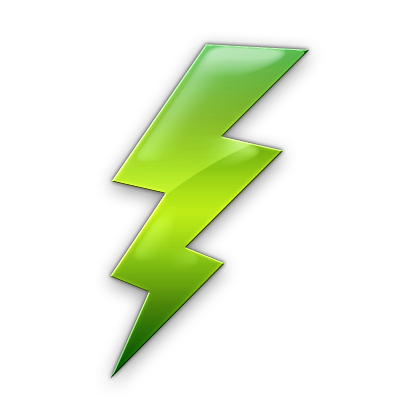 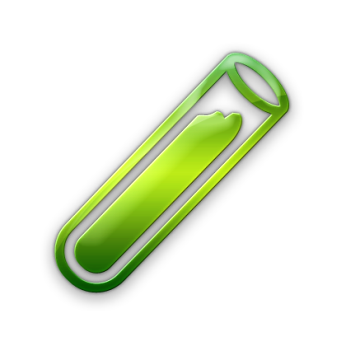 Strategic Plan
Vision
Multi-Coloured Lab Coats is committed to excellence in experimental science education.
Mission
Our mission is to create instructional multimedia science content using research-based educational methods. The aim is to provide students with a strong knowledge base so that they can develop higher thinking skills, enjoy their learning experience and perform more competently during their studies, and in turn, in their career.  As well, they will learn to use methods that are environmentally responsible and safe.
Values
Instilling confidence
	Learning practical skills while applying scientific theories can be very stressful. By 	providing instruction that are informal, personalized and of high quality, we hope to 	reduce stress that is caused by confusion and provide knowledge that will increase 	confidence.

Safety 
	Knowing proper procedure will reduce the risk of accidents.

Respect for the environment 
	Skilled students waste less material and electricity because they work efficiently and 	don’t need to repeat steps as often. They also know the best ways to clean, maintain 	and discard equipment and how to dispose of waste products.

Educational integrity 
	Instruction must be designed based on research to be as effective as possible. It must 	also be delivered in such a way as to neither create nor reinforce misconceptions. 	Educational integrity is our most important value  and it will be achieved by applying 	research in multimedia education. For a sample of the type of research that will 	be used, see the next slide!
Back to ToC
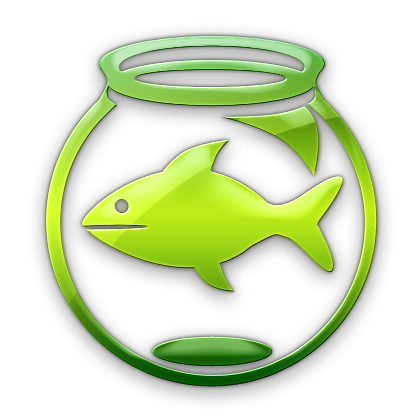 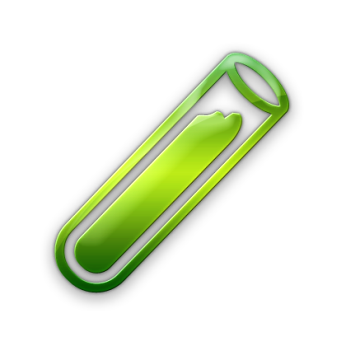 Cognitive Load Theory
Cognitive Load Theory
Research in Cognitive Load Theory has shown that research-based principles that were developed for use in multimedia instructional design can make information processing more efficient for students (Mayer & Moreno, 2010; Moreno & Mayer 2010). They achieve this by 
	- reducing unnecessary content that is a drain on thinking power;
	- increasing the amount of practice a student gets in applying the concepts they learn 	- managing the content that is essential to learn. 
In this venture, all of these principles would be applied, but there would be a particular focus on the signalling, pretraining, personalization and reflection principles.
The pretraining principle essentially involves breaking down a complex concept into its parts. Students can consult the basic information the need so that they can thoroughly prepare for their experiments.
The signalling principle serves to indicate the links between concepts, components and procedural steps. It also is used to show the student which information is more important and what is less cause for concern. 
These videos are meant to be all about increasing the students’ level of lab experience. Thus, the personalization principle comes into play. This involves immersing the student in situations by making him or her the main character who has to deal with problems or events that would occur in their field of study.
According to the reflection principle, it’s not enough to get an answer right. Students must also explain why it is so. That’s why our instructional material would regularly have students explain procedures, graphing techniques and much more.
Back to ToC
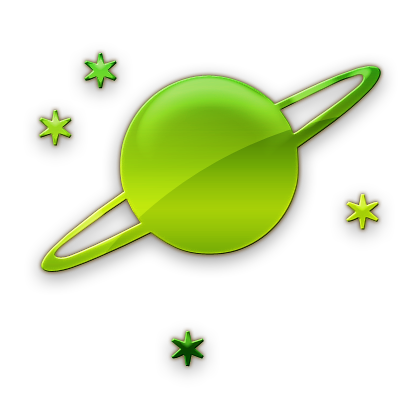 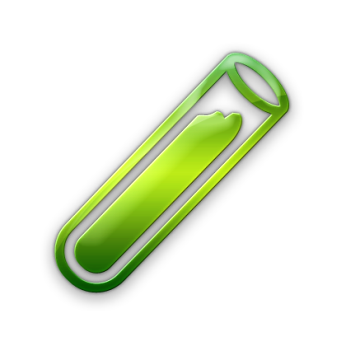 SWOT
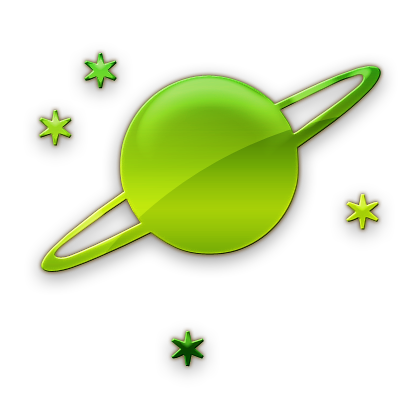 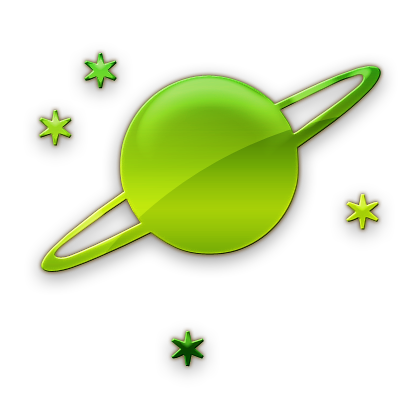 Strengths
Lorem ipsum dolor sit amet, consectetur adipiscing elit. Cras non ipsum ipsum, accumsan rhoncus nibh. Sed interdum pulvinar enim, id suscipit tellus bibendum vel. Duis eu lorem erat, vitae fringilla ante. Vestibulum porttitor, nisl et consectetur laoreet, libero lectus vestibulum lacus, eget vehicula enim arcu in metus. Nam semper convallis ante, in luctus turpis eleifend sit amet. Nunc ornare justo in orci auctor sagittis vitae vel mauris. Integer sed rhoncus orci. Vestibulum ornare vestibulum leo, at mattis orci sagittis vel. Phasellus eu molestie ante.

Proin laoreet dictum ultricies. Aliquam erat volutpat. Quisque ac mi vitae odio iaculis convallis. Sed malesuada magna ac augue sagittis mollis. Aliquam faucibus convallis laoreet. Praesent ultricies urna quis velit dapibus eleifend. Sed bibendum blandit sapien, eu porttitor arcu convallis et.
Needs/Weaknesses
Lorem ipsum dolor sit amet, consectetur adipiscing elit. Cras non ipsum ipsum, accumsan rhoncus nibh. Sed interdum pulvinar enim, id suscipit tellus bibendum vel. Duis eu lorem erat, vitae fringilla ante. Vestibulum porttitor, nisl et consectetur laoreet, libero lectus vestibulum lacus, eget vehicula enim arcu in metus. Nam semper convallis ante, in luctus turpis eleifend sit amet. Nunc ornare justo in orci auctor sagittis vitae vel mauris. Integer sed rhoncus orci. Vestibulum ornare vestibulum leo, at mattis orci sagittis vel. Phasellus eu molestie ante.

Proin laoreet dictum ultricies. Aliquam erat volutpat. Quisque ac mi vitae odio iaculis convallis. Sed malesuada magna ac augue sagittis mollis. Aliquam faucibus convallis laoreet. Praesent ultricies urna quis velit dapibus eleifend. Sed bibendum blandit sapien, eu porttitor arcu convallis et.
Opportunities
Lorem ipsum dolor sit amet, consectetur adipiscing elit. Cras non ipsum ipsum, accumsan rhoncus nibh. Sed interdum pulvinar enim, id suscipit tellus bibendum vel. Duis eu lorem erat, vitae fringilla ante. Vestibulum porttitor, nisl et consectetur laoreet, libero lectus vestibulum lacus, eget vehicula enim arcu in metus. Nam semper convallis ante, in luctus turpis eleifend sit amet. Nunc ornare justo in orci auctor sagittis vitae vel mauris. Integer sed rhoncus orci. Vestibulum ornare vestibulum leo, at mattis orci sagittis vel. Phasellus eu molestie ante.

Proin laoreet dictum ultricies. Aliquam erat volutpat. Quisque ac mi vitae odio iaculis convallis. Sed malesuada magna ac augue sagittis mollis. Aliquam faucibus convallis laoreet. Praesent ultricies urna quis velit dapibus eleifend. Sed bibendum blandit sapien, eu porttitor arcu convallis et.
Threats
Lorem ipsum dolor sit amet, consectetur adipiscing elit. Cras non ipsum ipsum, accumsan rhoncus nibh. Sed interdum pulvinar enim, id suscipit tellus bibendum vel. Duis eu lorem erat, vitae fringilla ante. Vestibulum porttitor, nisl et consectetur laoreet, libero lectus vestibulum lacus, eget vehicula enim arcu in metus. Nam semper convallis ante, in luctus turpis eleifend sit amet. Nunc ornare justo in orci auctor sagittis vitae vel mauris. Integer sed rhoncus orci. Vestibulum ornare vestibulum leo, at mattis orci sagittis vel. Phasellus eu molestie ante.

Proin laoreet dictum ultricies. Aliquam erat volutpat. Quisque ac mi vitae odio iaculis convallis. Sed malesuada magna ac augue sagittis mollis. Aliquam faucibus convallis laoreet. Praesent ultricies urna quis velit dapibus eleifend. Sed bibendum blandit sapien, eu porttitor arcu convallis et.
Back to ToC
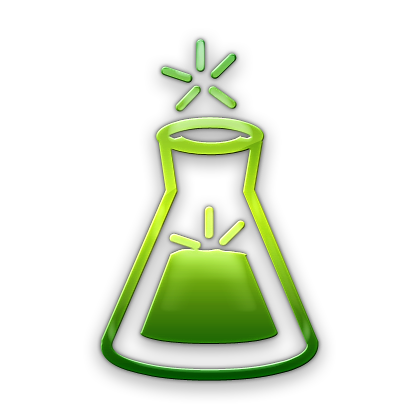 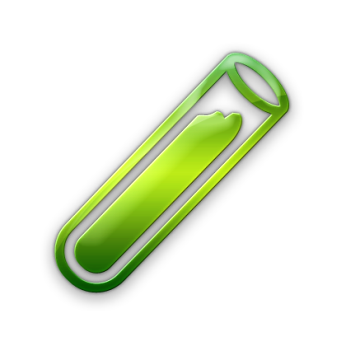 Marketing Plan
Lorem ipsum dolor sit amet, consectetur adipiscing elit. Cras non ipsum ipsum, accumsan rhoncus nibh. Sed interdum pulvinar enim, id suscipit tellus bibendum vel. Duis eu lorem erat, vitae fringilla ante. Vestibulum porttitor, nisl et consectetur laoreet, libero lectus vestibulum lacus, eget vehicula enim arcu in metus. Nam semper convallis ante, in luctus turpis eleifend sit amet. Nunc ornare justo in orci auctor sagittis vitae vel mauris. Integer sed rhoncus orci. Vestibulum ornare vestibulum leo, at mattis orci sagittis vel. Phasellus eu molestie ante.

Proin laoreet dictum ultricies. Aliquam erat volutpat. Quisque ac mi vitae odio iaculis convallis. Sed malesuada magna ac augue sagittis mollis. Aliquam faucibus convallis laoreet. Praesent ultricies urna quis velit dapibus eleifend. Sed bibendum blandit sapien, eu porttitor arcu convallis et.
Back to ToC
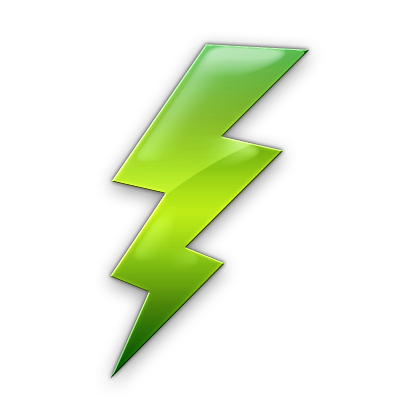 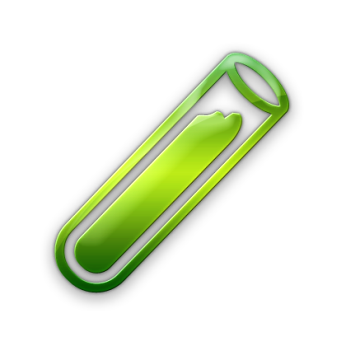 Financial Questions
The Ask
Lorem ipsum dolor sit amet, consectetur adipiscing elit. Cras non ipsum ipsum, accumsan rhoncus nibh. Sed interdum pulvinar enim, id suscipit tellus bibendum vel. Duis eu lorem erat, vitae fringilla ante. Vestibulum porttitor, nisl et consectetur laoreet, libero lectus vestibulum lacus, eget vehicula enim arcu in metus. Nam semper convallis ante, in luctus turpis eleifend sit amet. Nunc ornare justo in orci auctor sagittis vitae vel mauris. Integer sed rhoncus orci. Vestibulum ornare vestibulum leo, at mattis orci sagittis vel. Phasellus eu molestie ante.
The Return
Lorem ipsum dolor sit amet, consectetur adipiscing elit. Cras non ipsum ipsum, accumsan rhoncus nibh. Sed interdum pulvinar enim, id suscipit tellus bibendum vel. Duis eu lorem erat, vitae fringilla ante. Vestibulum porttitor, nisl et consectetur laoreet, libero lectus vestibulum lacus, eget vehicula enim arcu in metus. Nam semper convallis ante, in luctus turpis eleifend sit amet. Nunc ornare justo in orci auctor sagittis vitae vel mauris. Integer sed rhoncus orci. Vestibulum ornare vestibulum leo, at mattis orci sagittis vel. Phasellus eu molestie ante.
Back to ToC
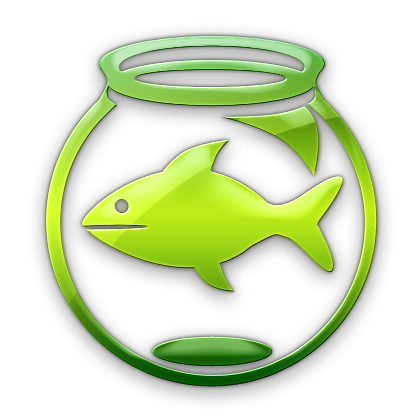 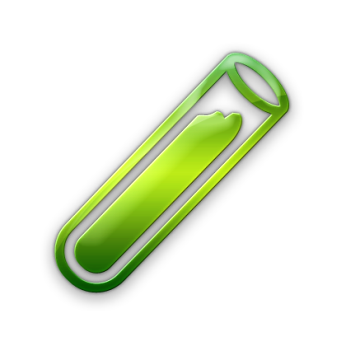 References
Association of Canadian Community Colleges. (2012). ACCC member colleges and institutes. 	Retrieved from: http://www.accc.ca/xp/index.php/en/members/memberinstitutions 

Association of Universities and Colleges of Canada. (2012). Facts and stats. Retrieved from: 	http://www.aucc.ca/canadian-universities/facts-and-stats/

Bates, A.W. & Sangrà, A.  (2011). Managing technology in higher education: Strategies for 
	transforming teaching and learning. San Francisco, CA: Jossey Bass.

Brigham Young University. (2008). Y Science Laboratories home page. Retrieved from: 	http://chemlab.byu.edu/

Campus Starter. (2012). Natural and applied sciences. Retrieved from: 	http://www.campusstarter.com/NaturalAndAppliedSciences.cfm
 
Council of Ontario Universities. (2012). Common university data Ontario. Retrieved from: 	http://cudo.cou.on.ca/

Massachusetts Institute of Technology (2012). MIT open courseware. Retrieved from: 	http://ocw.mit.edu/resources/
 
Mayer, R. E. & Moreno, R. (2010). Techniques that reduce extraneous cognitive load and manage 	intrinsic cognitive load during multimedia learning. J. L. Plass, R. Moreno, & R. Brünken 	(Eds.) In Cognitive load theory (pp. 131-152) New York, NY: Cambridge University Press.
Middle East Technical Univcersity, (2012). METU OpenCourseWare. Retrieved from: 	http://ocw.metu.edu.tr/

Mindbites. (2012). Natural science video tutorials and lectures. Retrieved from: 	http://www.mindbites.com/category/25-science

Moreno, R. & Mayer, R. E. (2010). Techniques that increase generative processing in multimedia 	learning: Open questions for cognitive load research. J. L. Plass, R. Moreno, & R. Brünken 	(Eds.) In Cognitive load theory (pp. 153-177) New York, NY: Cambridge University Press.

Statistics Canada. (2012). Public postsecondary enrolments, by registration status, pan-canadian 	standard classification of education. Retrieved from: www5.statcan.gc.ca/cansim/

Staley, D. J. & Trinkle, D. A. (2011, February 7). The changing landscape of higher education. . 	Educause Review Online. Retrieved from: 	http://www.educause.edu/ero/article/changing-landscape-higher-education

University of Colorado at Boulder. (2011). Interactive science simulations. Retrieved from: 	http://phet.colorado.edu/


Icons were obtained from 
MySiteMyWay ETC Network. (2009). Icons etc. Retrieved from: http://icons.mysitemyway.com/
Back to ToC
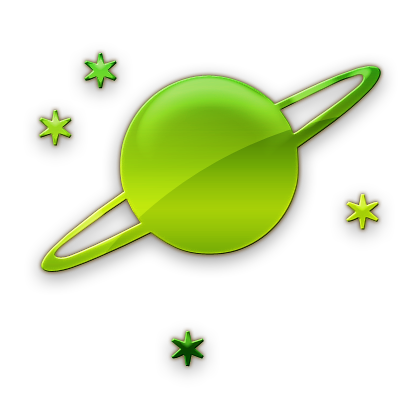 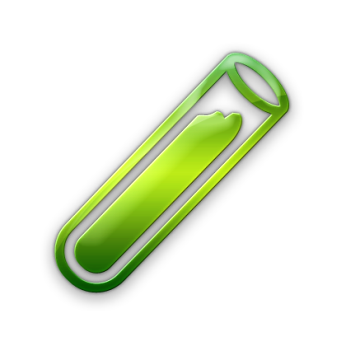 Appendix
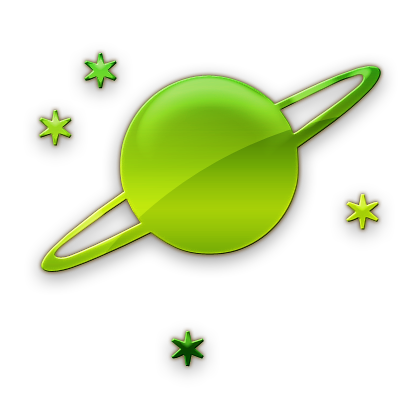 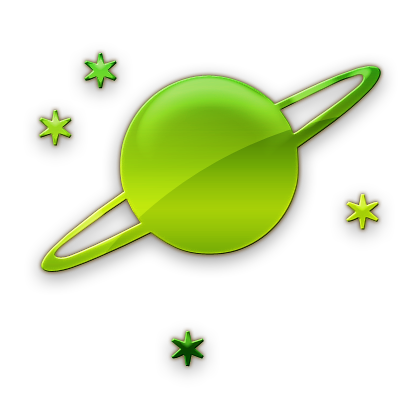 Cost Calculation
Lorem ipsum dolor sit amet, consectetur adipiscing elit. Cras non ipsum ipsum, accumsan rhoncus nibh. Sed interdum pulvinar enim, id suscipit tellus bibendum vel. Duis eu lorem erat, vitae fringilla ante. Vestibulum porttitor, nisl et consectetur laoreet, libero lectus vestibulum lacus, eget vehicula enim arcu in metus. Nam semper convallis ante, in luctus turpis eleifend sit amet. Nunc ornare justo in orci auctor sagittis vitae vel mauris. Integer sed rhoncus orci. Vestibulum ornare vestibulum leo, at mattis orci sagittis vel. Phasellus eu molestie ante.

Proin laoreet dictum ultricies. Aliquam erat volutpat. Quisque ac mi vitae odio iaculis convallis. Sed malesuada magna ac augue sagittis mollis. Aliquam faucibus convallis laoreet. Praesent ultricies urna quis velit dapibus eleifend. Sed bibendum blandit sapien, eu porttitor arcu convallis et.
Back to ToC